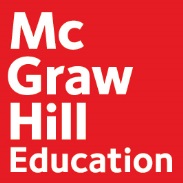 17
RETAILING AND OMNICHANNEL MARKETING
Copyright © 2016 McGraw-Hill Education. All rights reserved. No reproduction or distribution without the prior written consent of McGraw-Hill Education.
[Speaker Notes: Chapter 17 – Retailing and Omnichannel Marketing]
Retailing and omnichannel Marketing
Discuss the four factors manufacturers should consider as they develop their strategy for working with retailers.
Outline the considerations associated with choosing retail partners.
List the three levels of distribution intensity. 
Describe the various types of retailers.
Describe the components of a retail strategy.
Identify the benefits of stores. 
Identify the benefits of omnichannel retailing. 
Detail the challenges of omnichannel retailing.
LO1
LO2
LO3
LO4
LO5
LO6
LO7
LO8
[Speaker Notes: These are the learning objectives for this chapter.]
H&M
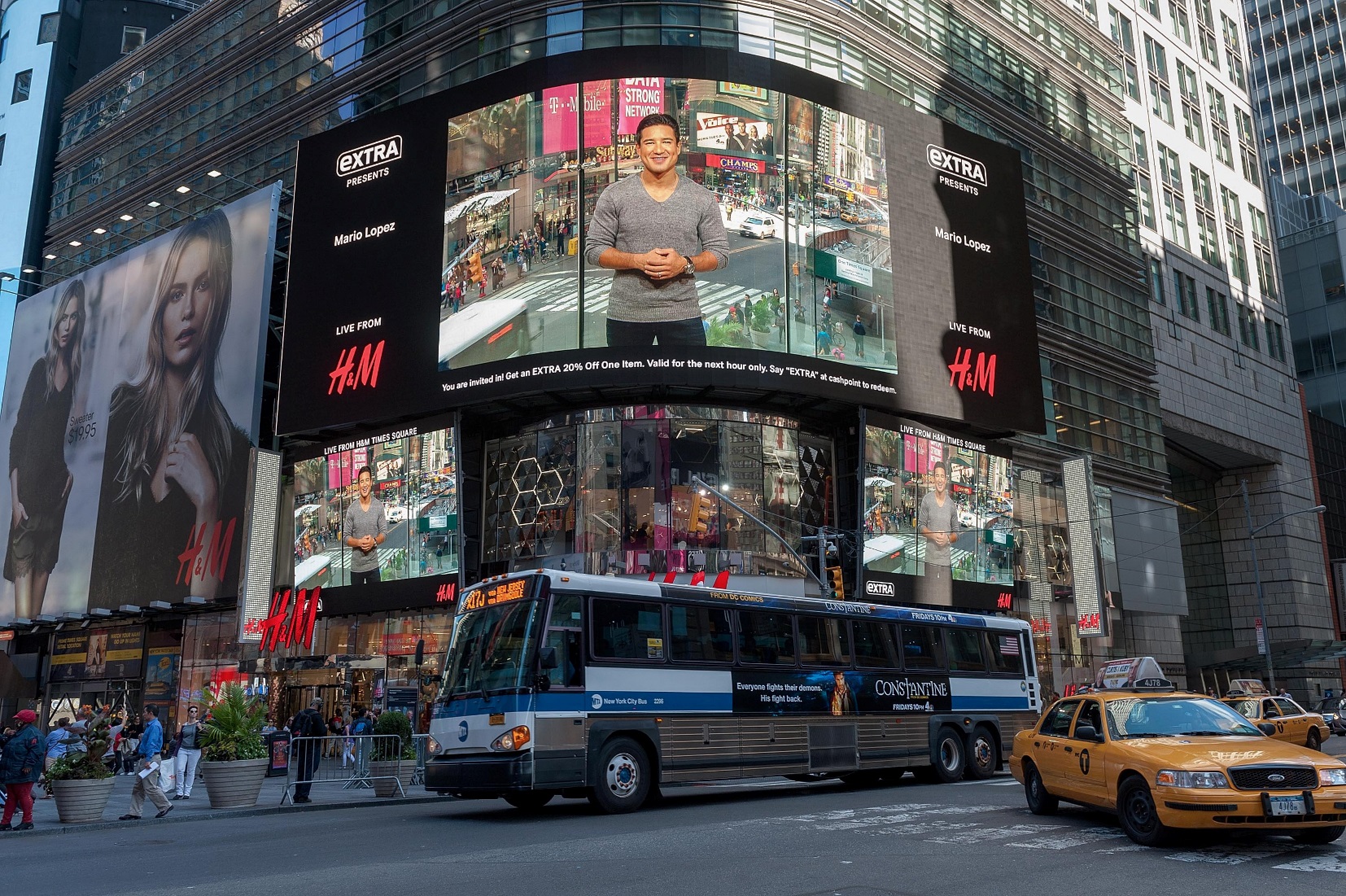 AP Images/Denis Doyle
[Speaker Notes: When H&M opened its flagship Times Square store, it aimed to create not just the most exciting store in the fashionable chain’s range of locations but also perhaps the most cutting-edge example of retail in the world.
Ask Students Do they shop at high-end department stores like H&M.  If so, then why.  If not, then why not.]
Factors for Establishing a Relationship with Retailers
[Speaker Notes: This is an overview and each stage is presented on the following slides.]
Choosing Retail PartnersChannel Structure
©M Hruby
[Speaker Notes: Ask students to describe what is meant by “degree of vertical integration”.  This is given in chapter 15 and refers to a supply chain where the members act as a unified system.    
Ask students how vertical integration effects a manufacturer who is introducing a new product and choosing a retail partner.  Students will mention that if the  manufacturer and retailer already have a relationship from previous products that the retailer will be more likely to accept the new product.]
Choosing Retail PartnersCustomer Expectations
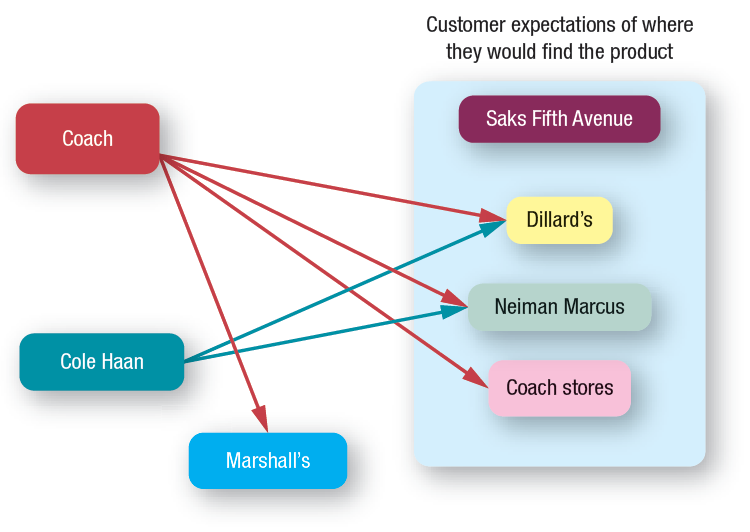 [Speaker Notes: Ask students how manufacturers determine which retailers would be best for consumers?  Students will likely say focus group and surveys.  They might also mention that sales reps within the stores can supply information on products that consumer request.]
Choosing Retail PartnersChannel Member Characteristics
[Speaker Notes: Larger firms often find that by performing the channel functions themselves, they can gain more control, be more efficient, and save money.]
Choosing Retail PartnersDistribution Intensity
©Jeff Greenberg/PhotoEdit
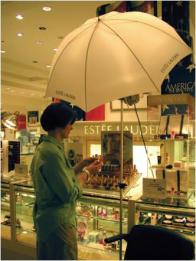 ©Susan Van Etten/PhotoEdit
[Speaker Notes: Product characteristics drive supply chain structures, in that mass merchandise products use intensive distribution, whereas luxury goods employ exclusive distribution. 
Group activity: Match the following products to their likely type of distribution:
Pharmaceuticals (selective)
Clothing (depends on the product type)
Soft drinks (Intensive)]
Distribution Intensity
Courtesy Birkenstock USA
[Speaker Notes: Birkenstock’s can only be purchased through certain retailers – this helps control conflict between retailers and gives the manufacturer better control.  Some might argue that for products is the later stages of the product life cycle, it implies higher quality to the end consumer.]
CHECK YOURSELF
What issues should manufacturers consider when choosing retail partners?
What is the difference between intensive, exclusive, and selective levels of distribution intensity?
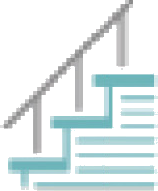 [Speaker Notes: When choosing retail partners, manufacturers must look at the basic channel structure, where their target customers expect to find the products, channel member characteristics, and distribution intensity.
An intensive distribution strategy is designed to get products into as many outlets as possible. Exclusive distribution policy grants exclusive geographic territories to one or very few retail customers so no other customers in the territory can sell a particular brand.   Selective distribution uses a few selected customers in a territory.]
Retailer’s Reaction?
Courtesy wwwadbustersorg
[Speaker Notes: These kinds of grass roots movements are very difficult for retailers.  They rarely get a strong enough following to threaten retailers overall sales even if they slow down a particular day of sales.]
Types of Retailers
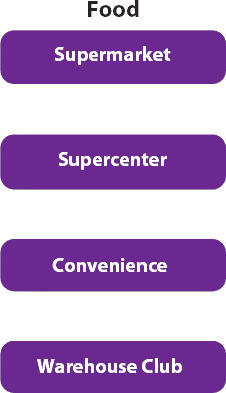 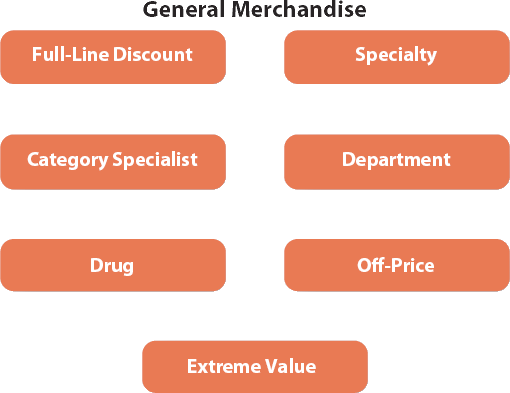 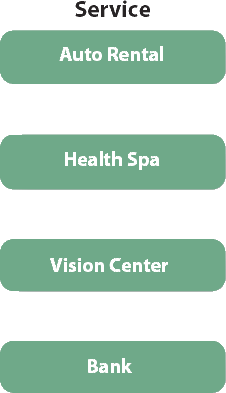 [Speaker Notes: This slide can be used as an introduction to a detailed discussion of this topic or as a shortened version.]
Food Retailers
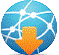 Peapod
[Speaker Notes: Ask students: In what circumstances do you shop at each type of food retailer? How do the price, selection, and quality vary across each type?   This web link is for peapod, an online grocer (you might want to set up account in advance of class).  Ask students if they have ever used this service?  Why or why not?]
General Merchandise Retailers
[Speaker Notes: Group activity: Identify a retailer in each of these categories. Discuss how that specific retailer creates value for its target consumers.]
Kmart and Sears
[Speaker Notes: Note: Please make sure that the video file is located in the same folder as the PowerPoint slides.]
GNC Private Brands
Courtesy GNC Corporation
Courtesy GNC Corporation
[Speaker Notes: GNC sells many brands including its own products – private brands.]
Services Retailers
Firms that primarily sell services rather than merchandise, are a large and growing part of the retail industry
Ryan McVay/Getty Images
[Speaker Notes: Several trends suggest considerable future growth in services retailing.  For example, the aging population will increase demand for health care services.  Younger people are also spending more time and money on health and fitness.  Busy parents in two-income families are willing to pay to have their homes cleaned, lawns maintained, clothes washed and pressed, and meals prepared so they can spend more time with their families.]
CHECK YOURSELF
What strategies distinguish the different types of food retailers?
What strategies distinguish the different types of general merchandise retailers?
Are organizations that provide services to consumers considered to be retailers?
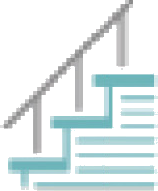 [Speaker Notes: Food retailers include:
Supermarkets :  a self service food store offering groceries, meat, and produce with limited sales of nonfood items, such as health and beauty aids and general merchandise. 
Supercenters:   the fastest growing retail category, are large stores (150,000–220,000 square feet) that combine a supermarket with a full-line discount Store.. By offering broad assortments of grocery and general merchandise products under one roof, supercenters provide a one-stop shopping experience.
Warehouse Clubs:   large retailers (at least 100,000–150,000 square feet) that offer a limited and irregular assortment of food and general merchandise with little service at low prices for ultimate consumers and small businesses.
Convenience Stores:  provide a limited variety and assortment of merchandise at a convenient location in 2,000–3,000 square foot stores with speedy checkout.. Milk, eggs, and bread once represented the majority of their sales, but now the majority of sales comes from gasoline and cigarettes.
General merchandisers include:
Department Stores:  carry a broad variety and deep assortment, offer customer services, and organize their stores into distinct departments for displaying merchandise. 
Full-Line Discount Stores :offer a broad variety of merchandise, limited service, and low prices. Specialty Stores:  concentrate on a limited number of complementary merchandise categories and provide a high level of service in relatively small stores. Specialty stores tailor their retail strategy toward very specific market segments by offering deep but narrow assortments and sales associate expertise.
Drugstores:  specialty stores that concentrate on pharmaceuticals and health and personal grooming merchandise. 
Category Specialists: discount stores that offer a narrow but deep assortment of merchandise. 
Extreme Value Retailers:   small, full-line discount stores that offer a limited merchandise assortment at very low prices. 
Off-Price Retailers:  offer an inconsistent assortment of brand name merchandise at low prices.
Services retailers, or firms that primarily sell services rather than merchandise, are a large and growing part of the retail industry.]
Developing a Retail Strategy Using the Four P’s:  Product
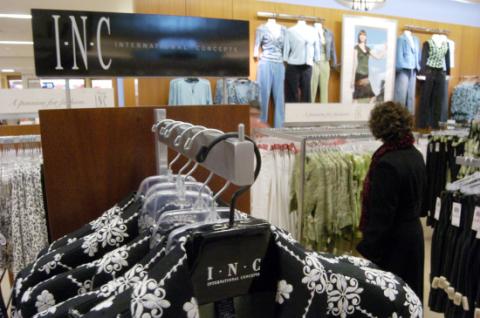 AP Photo/David Kohl
Providing the right mix of merchandise and services
[Speaker Notes: Ask Students:  What is the most important thing that retailers do?  Answer:  They provide assortments to customers.  
Group activity:  divide the class into groups.  Tell them that the classroom represents a new store.  Have them identify a target market.  Ask them to decide what they are going to put into the store.  Have them consider both variety (number of categories) and assortment (number of SKUs within a category.)]
Price
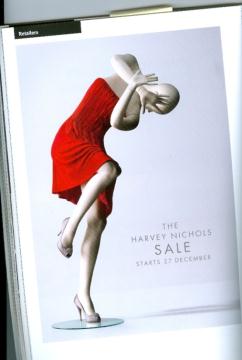 Price defines the value of both the merchandise and the service provided
Courtesy DDB - London
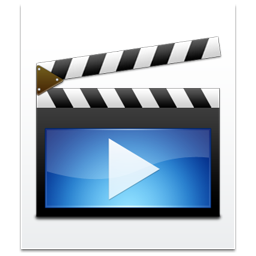 Walmart’sProfits Drop
[Speaker Notes: Group activity continued:  Now have them decide the general price range for their store, and justify their recommendation.   This YouTube web link (always check before class) is for Build-a-Bear Workshop.  Even though this retailer is so focused on the experience – they are sending a strong pricing message with this ad.
Video: “Wal-Mart's Profit Falls 15% on Higher Costs”
Ask students why are Walmart’s Profits Dropping?   Ask students what global factors are effecting Walmart’s profits?

WSJ: http://live.wsj.com/video/wal-mart-profit-falls-15-on-higher-costs/B8AA28F9-2FB5-45F8-B5AA-5E51CF9A6236.html#!B8AA28F9-2FB5-45F8-B5AA-5E51CF9A6236]
Promotion
AP Photo/MarkHumphrey
Retailers use a wide variety of promotions, both within their retail environment and through mass media
Courtesy Bass Pro Shops
[Speaker Notes: Discuss how promotions affect consumers’ perceptions of value, patronage intentions, purchase, loyalty, and share of wallet devoted to a particular retailer, both individually and in combination.
Group activity continued:  Tell the students they have a fixed amount to spend on promotion, including personal selling.  How would they divide up their promotional dollar?  Justify their recommendation.]
Place
©M Hruby
Convenience is a key ingredient to success
The McGraw-Hill Companies, Inc/
Jill Braaten, photographer
[Speaker Notes: In retailing there are two aspects to “place.”  The first is location, and the second is supply chain management.  Both are important.
Location is important because it is one of consumers’ most important criteria in choosing a retailer and it is a very long-term investment.
Group activity continued:  Have students choose a location and justify it.  Also, have them describe how they would design their supply chain, i.e., use of wholesalers versus distribution centers; direct store delivery versus, delivery to distribution centers; traditional warehouses versus cross-docking, etc.]
Walmart Faces Biggest Civil Rights Suits
[Speaker Notes: This video brings up some additional concerns for retailers.  Wal-Mart has had many issues with the way they treat their employees.  Ask students if they are aware of any other issues?

Note: Please make sure that the video file is located in the same folder as the PowerPoint slides.]
Benefits of Stores for Consumers
Browsing
Touching and Feeling
Personal Service
Cash and Credit
Entertainment and Social Interaction
Instant Gratification
Risk Reduction
[Speaker Notes: Ask students what they like to buy in stores vs. catalog vs. online?
 Ask students: Have you ever started shopping online, then visited the store to make the actual purchase? What kind of product did you buy using this method?]
Benefits of the Internet and Omnichannel Retailing
[Speaker Notes: Shopping over the Internet provides the convenience offered by catalogs and other nonstory formats. However, the Internet, compared with store and catalog channels, also has the potential to offer a greater selection of products and more personalized information about products and services in a relatively short amount of time. It also offers sellers the unique opportunity to collect information about how consumers  shop—information that they can use to improve the shopping experience
across all channels.]
How does the Internet Improve Omnichannel Shopping?
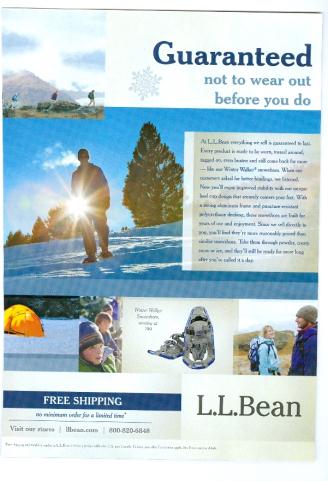 Courtesy LL Bean
[Speaker Notes: The internet can supply research?  Ask students what information Home Depot might gather research from web visits and how they would use it?  Students might mention that they will search for products that the company does not currently stock.  They might see products that consumers browse often but purchase little.  For instance, they might look for lamps quite often but this is a low seller for Home Depot?  What is it about the product that makes people come looking and leave not buying?]
Retailers can do more online…
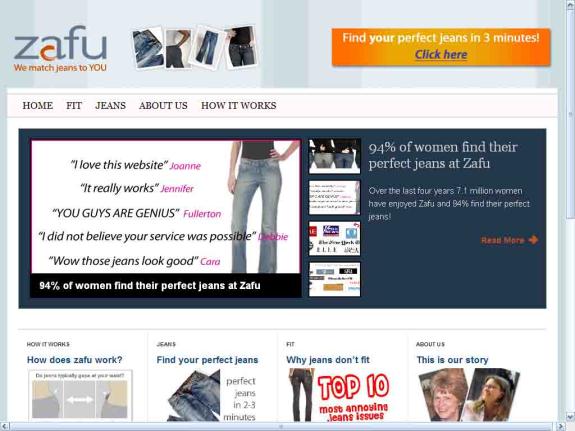 Courtesy Zafu.
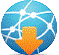 Zafu
[Speaker Notes: Retailers can add value through the web – they can use it for PR and for delivering messages to the consumer that they are not able to deliver within the stores.  This web link is to Zafu.com online video regarding their CSR.]
Perceived Risk in Internet Shopping
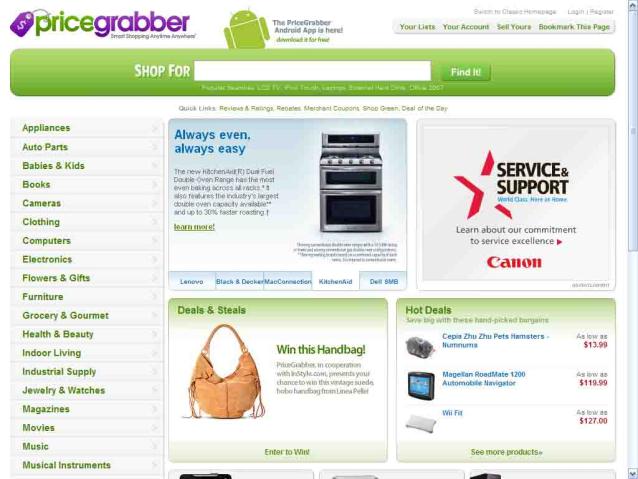 Courtesy Pricegrabber.com.
[Speaker Notes: Ask students when they are nervous to enter their credit card information online?  How do they determine if a site is credible?  How do they feel about privacy?]
Effective Omnichannel Retailing
[Speaker Notes: Consumers desire a seamless experience when interacting with omnichannel retailers.]
CHECK YOURSELF
What are the components of a retail strategy?
What are the advantages of traditional stores versus Internet-only stores?
What challenges do retailers face when marketing their products through multiple channels?
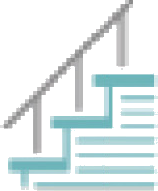 [Speaker Notes: Like other marketers, retailers perform important functions that increase the value of the products and services they sell to consumers. These functions are classified into the four Ps: product, price, promotion, and place.
The relative advantages of the most traditional retail channels are browsing, touching and feeling products, personal service, cash and credit payment, entertainment and social experience, immediate gratification, and risk reduction.  
Consumers desire a seamless experience when interacting with omnichannel retailers.  However, providing this seamless experience for customers is not easy for retailers.  Because each of the channels is somewhat different, a critical decision facing omnichannel retailers is the degree to which they should or are able to integrate the operations of the channels.]
Glossary
Category specialists are discount stores that offer a narrow but deep assortment of merchandise.
[Speaker Notes: Category specialists are discount stores that offer a narrow but deep assortment of merchandise.]
Glossary
Convenience stores provide a limited variety and assortment of merchandise at a convenient location in 2,000-3,000 square foot stores with speedy checkout.
[Speaker Notes: Convenience stores provide a limited variety and assortment of merchandise at a convenient location in 2,000-3,000 square foot stores with speedy checkout.]
Glossary
A conventional supermarket is a self-service food store offering groceries, meat, and produce with limited sales of nonfood items, such as health and beauty aids and general merchandise.
[Speaker Notes: A conventional supermarket is a self-service food store offering groceries, meat, and produce with limited sales of nonfood items, such as health and beauty aids and general merchandise.]
Glossary
Department stores are retailers that carry a broad variety and deep assortment, offer customer services, and organize their stores into distinct departments for displaying merchandise.
[Speaker Notes: Department stores are retailers that carry a broad variety and deep assortment, offer customer services, and organize their stores into distinct departments for displaying merchandise.]
Glossary
Drugstores are specialty stores that concentrate on pharmaceuticals and health and personal grooming merchandise.
[Speaker Notes: Drugstores are specialty stores that concentrate on pharmaceuticals and health and personal grooming merchandise.]
Glossary
An exclusive distribution policy is when manufacturers grant exclusive geographic territories to one or very few retail customers so no other customers in the territory can sell a particular brand.
[Speaker Notes: An exclusive distribution policy is when manufacturers grant exclusive geographic territories to one or very few retail customers so no other customers in the territory can sell a particular brand.]
Glossary
Extreme value retailers are small, full-line discount stores that offer a limited merchandise assortment at very low prices.
[Speaker Notes: Extreme value retailers are small, full-line discount stores that offer a limited merchandise assortment at very low prices.]
Glossary
Full-line discount stores are retailers that offer a broad variety of merchandise, limited service, and low prices.
[Speaker Notes: Full-line discount stores are retailers that offer a broad variety of merchandise, limited service, and low prices.]
Glossary
An intensive distribution strategy is designed to get products into as many outlets as possible.
[Speaker Notes: An intensive distribution strategy is designed to get products into as many outlets as possible.]
Glossary
omnichannel retailers are retailers that use some combination of stores, catalogs, and the Internet to sell merchandise.
[Speaker Notes: omnichannel retailers are retailers that use some combination of stores, catalogs, and the Internet to sell merchandise.]
Glossary
Off-price retailers offer an inconsistent assortment of brand name merchandise at low prices.
[Speaker Notes: Off-price retailers offer an inconsistent assortment of brand name merchandise at low prices.]
Glossary
Selective distribution uses a few selected customers in a territory.
[Speaker Notes: Selective distribution uses a few selected customers in a territory.]
Glossary
Specialty stores concentrate on a limited number of complementary merchandise categories and provide a high level of service in relatively small stores.
[Speaker Notes: Specialty stores concentrate on a limited number of complementary merchandise categories and provide a high level of service in relatively small stores.]
Glossary
Supercenters are large stores that combine a supermarket with a full-line discount store.
[Speaker Notes: Supercenters are large stores that combine a supermarket with a full-line discount store.]
Glossary
Warehouse clubs are large retailers that offer a limited and irregular assortment of food and general merchandise with little service at low prices for ultimate consumers and small businesses.
[Speaker Notes: Warehouse clubs are large retailers that offer a limited and irregular assortment of food and general merchandise with little service at low prices for ultimate consumers and small businesses.]